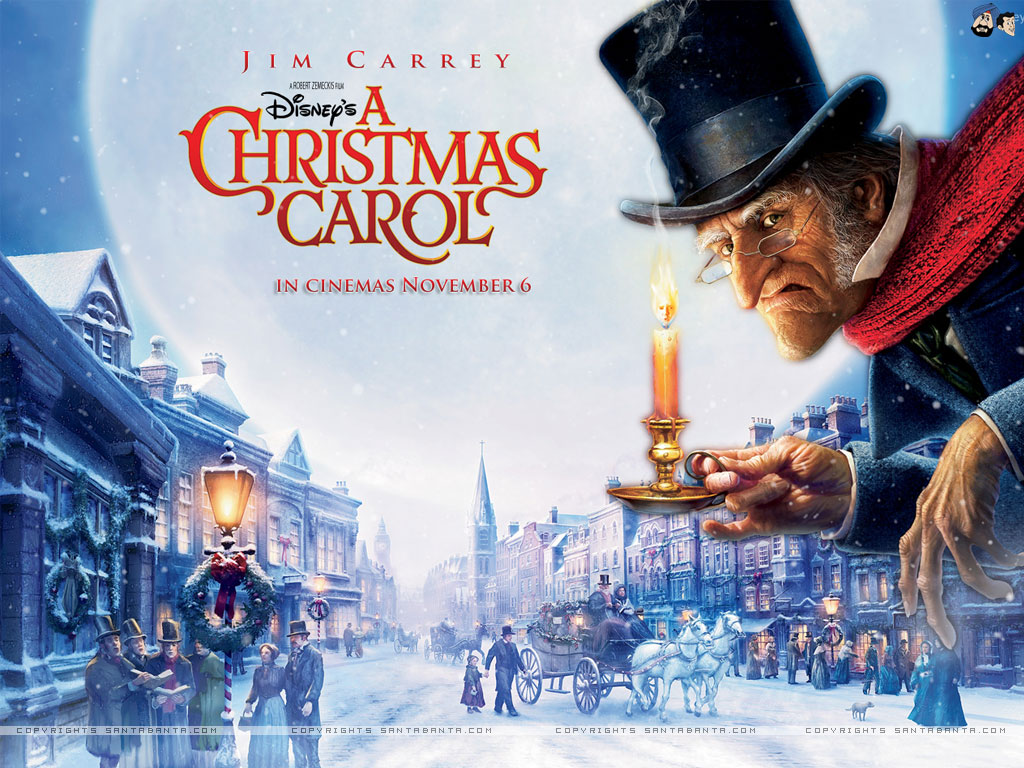 LO: apostrophes for omission and possession Wednesday 25th November 2020
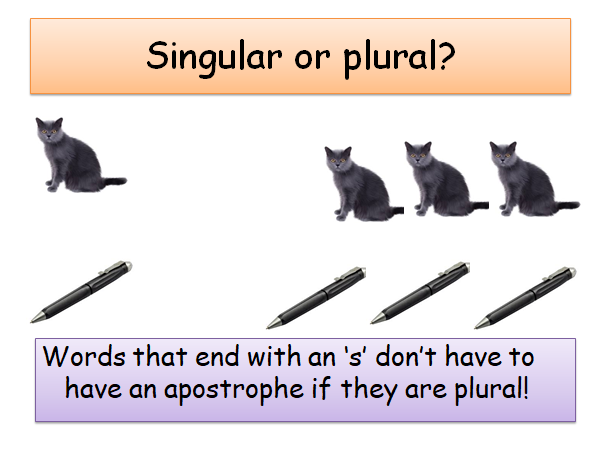 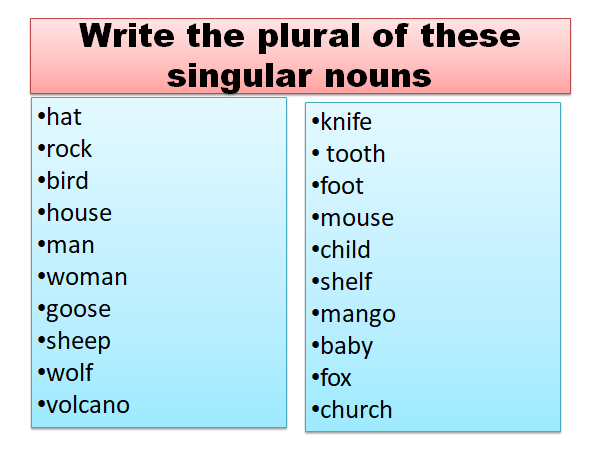 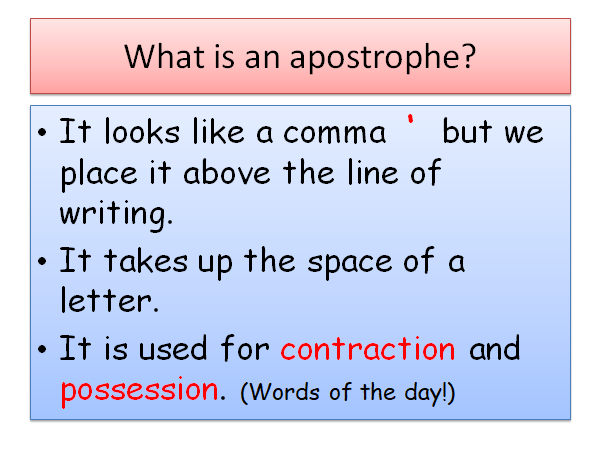 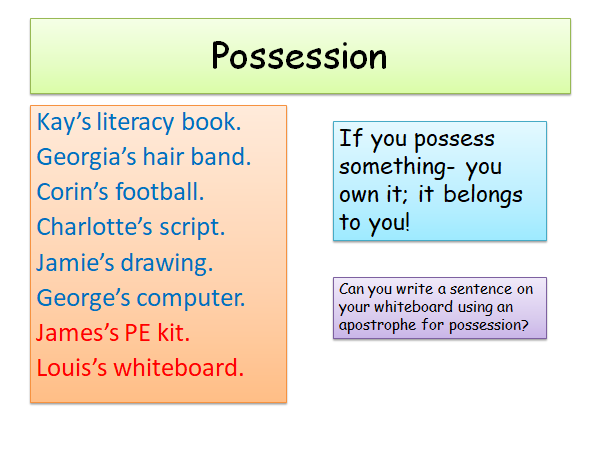 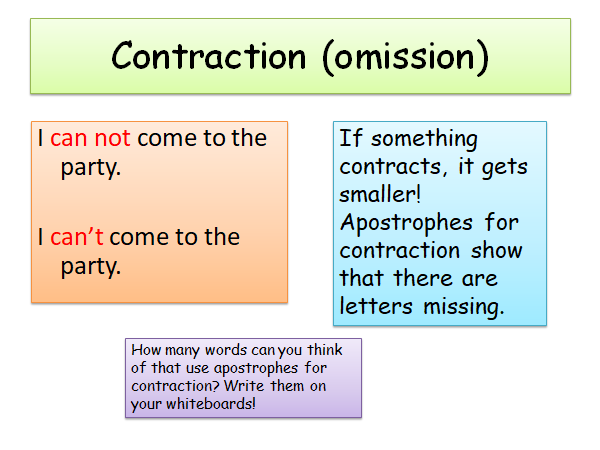 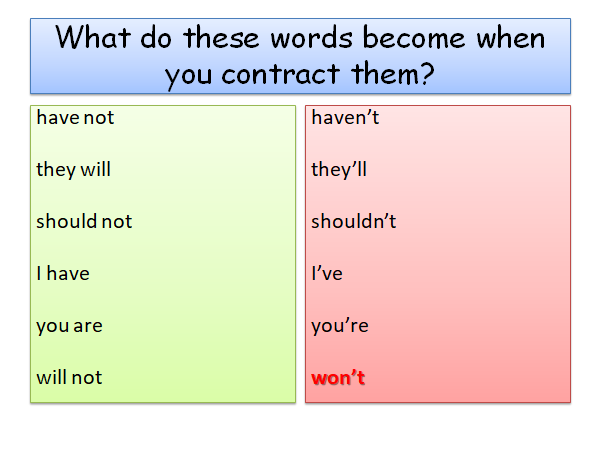 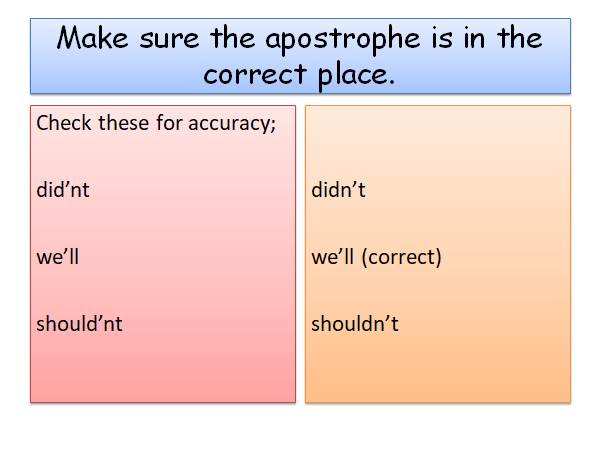 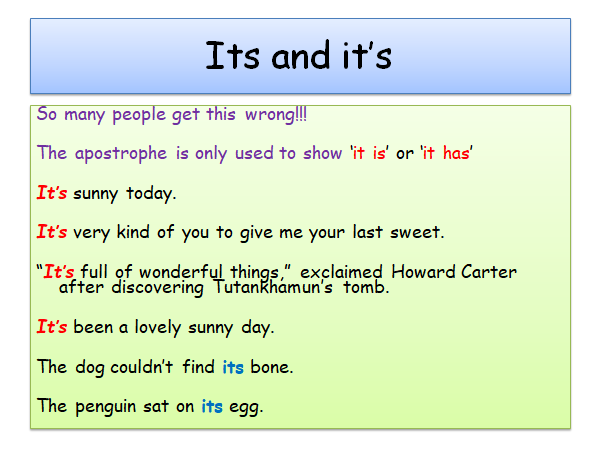 Fill in the table with examples you can find in ‘A Christmas Carol.’ Write the example as a full sentence.